Научно-исследовательская работа

Гипертекстовая интерпретация

 отрывка из оды М.В. Ломоносова


Выполнил: ученик  7 «А» класса 
МБОУ СОШ №3 г. Петушки 
Знатнов Илья
Научный руководитель:
Ишмаева Л.А. 
 


Г. Петушки
2011
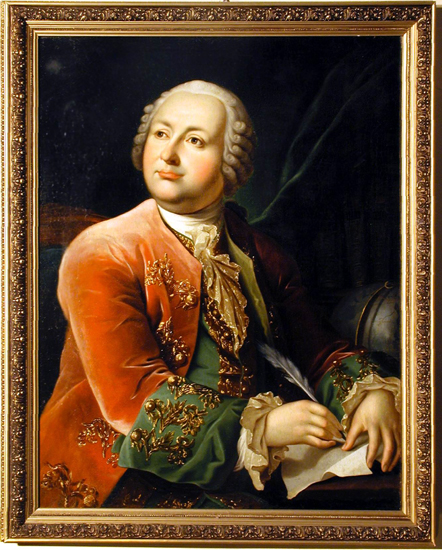 Михаил Васильевич Ломоносов
О вы, которых ожидает 
Отечество от недр своих
И видеть таковых желает,
Каких зовёт от стран чужих,
О, ваши дни благословенны!
Дерзайте ныне ободрены
Раченьем нашим показать,
Что может собственных Платонов
И быстрых разумом Невтонов
Российская земля рождать. 
Науки юношей питают,
Отраду старым подают, 
В счастливой жизни украшают, 
В несчастный случай берегут;
В домашних трудностях утеха
И в дальних странствах не помеха.
Науки пользуют везде,
Среди народов и в пустыне,
В градском шуму  и наедине,
В покое сладки и в труде.
Тебе, о милости источник,
О ангел мирных наших лет!
Всевышний на того помощник,
Кто гордостью своей дерзнёт,
Завидя нашему покою, 
Против тебя восстать войною;
Тебя зиждитель сохранит
Во всех путях беспреткновенну
И жизнь твою благословенну
С числом щедрот твоих сравнит
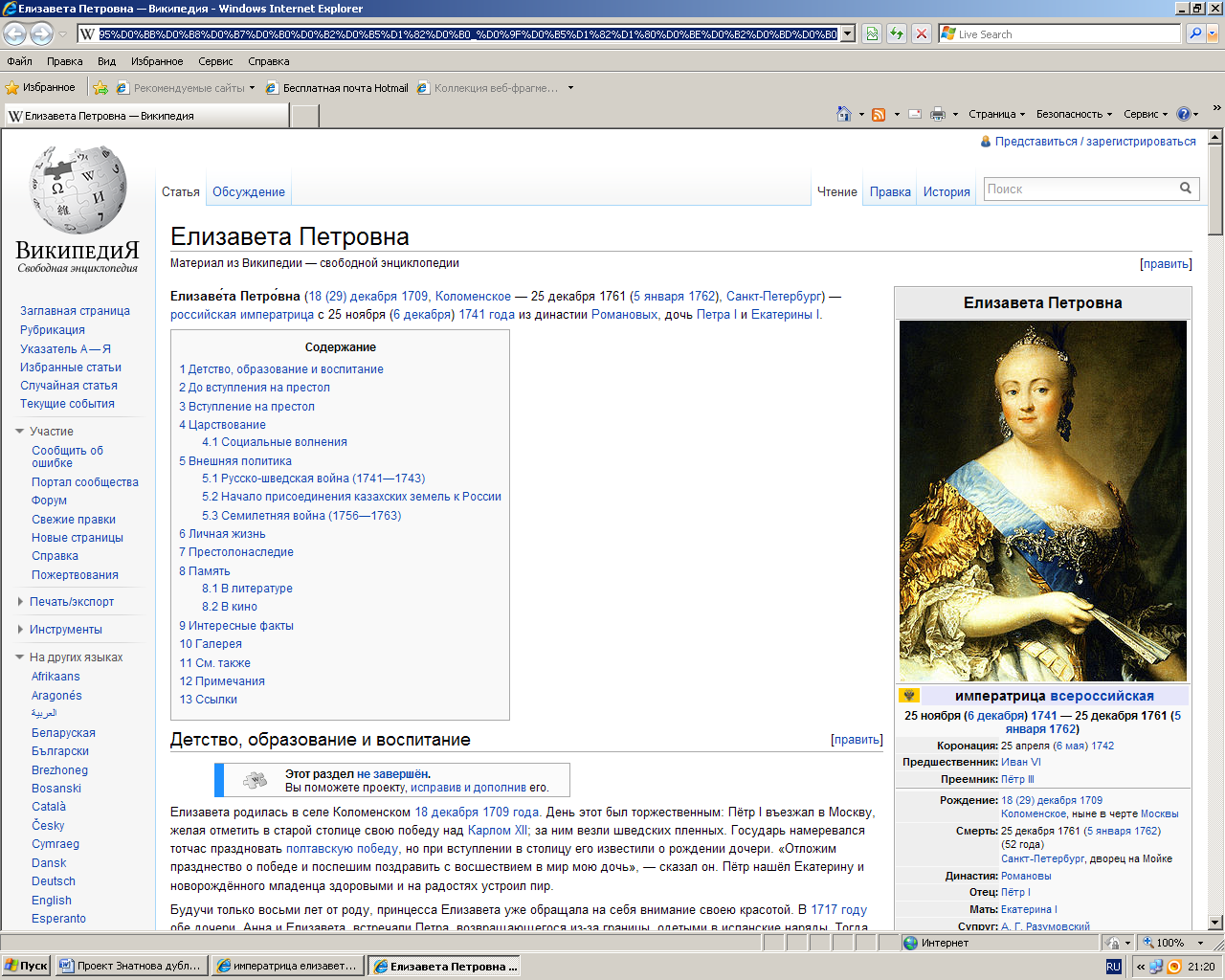 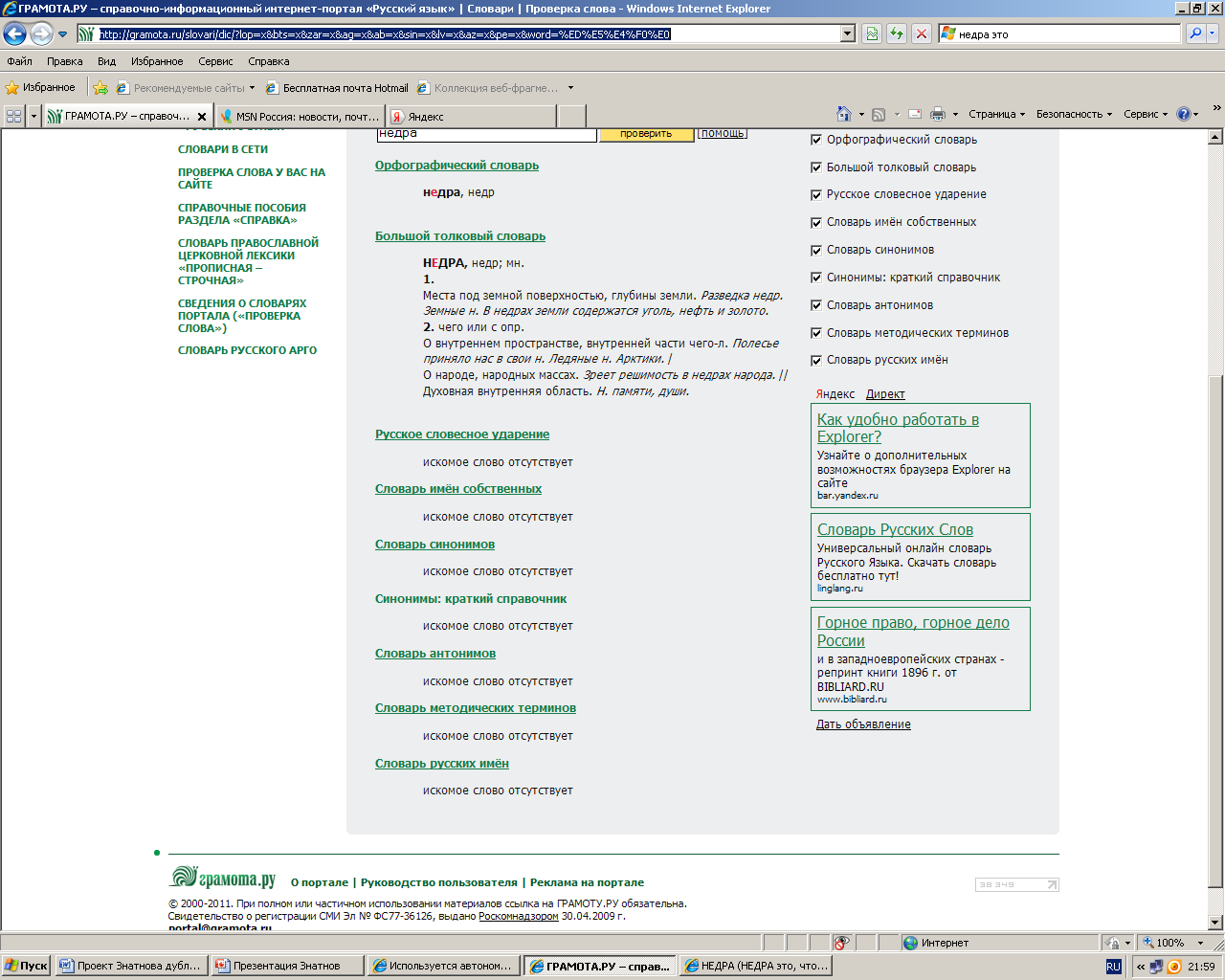 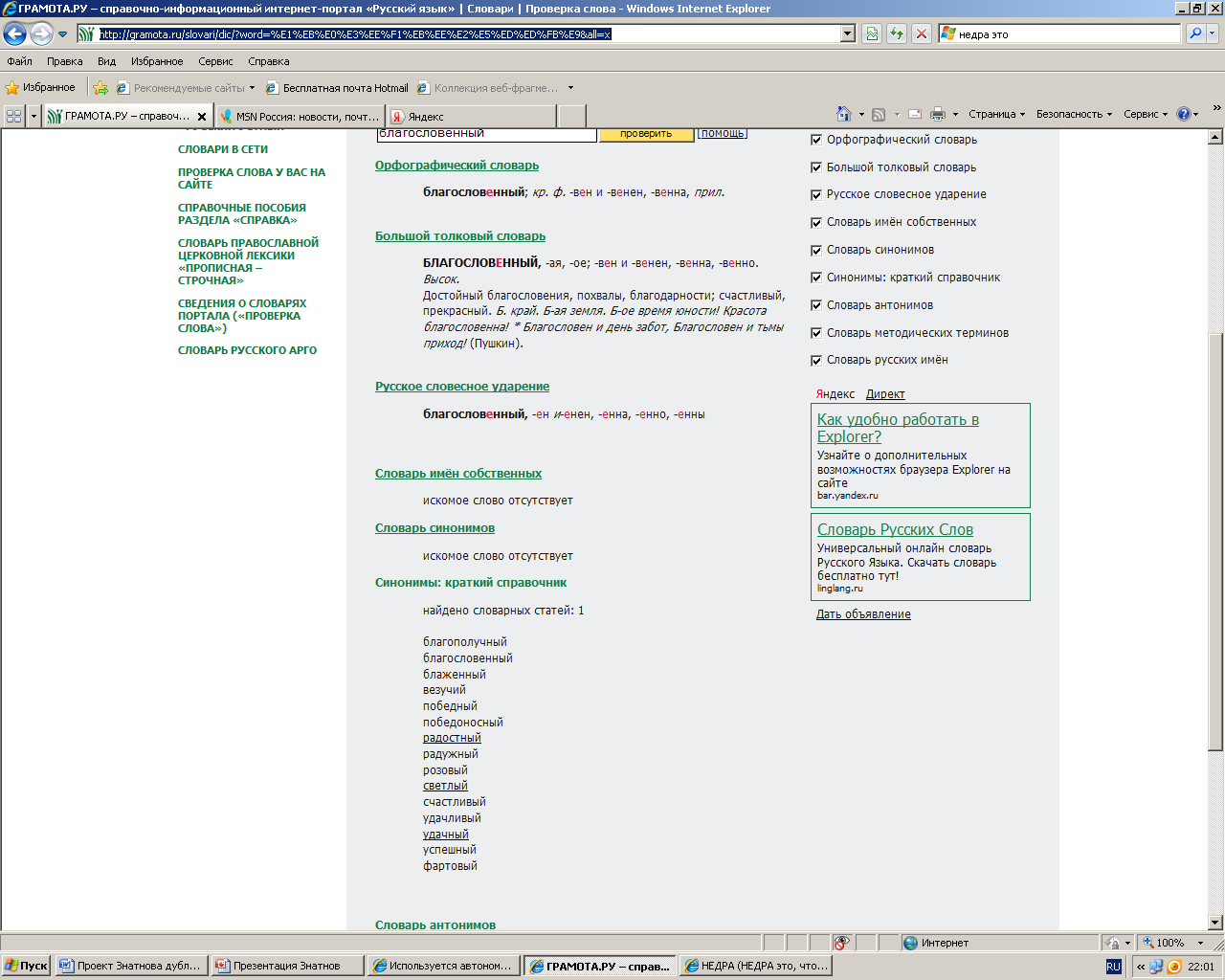 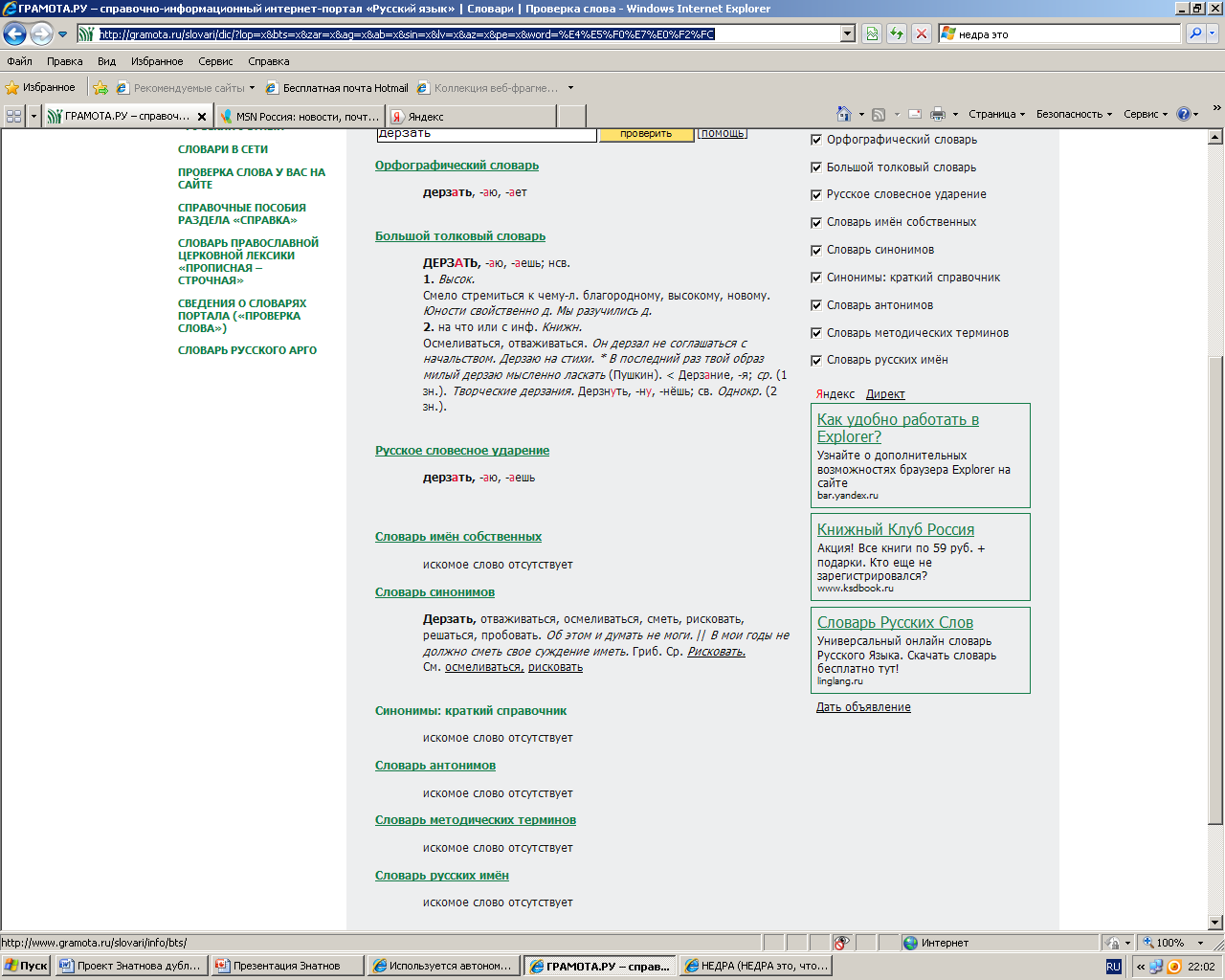 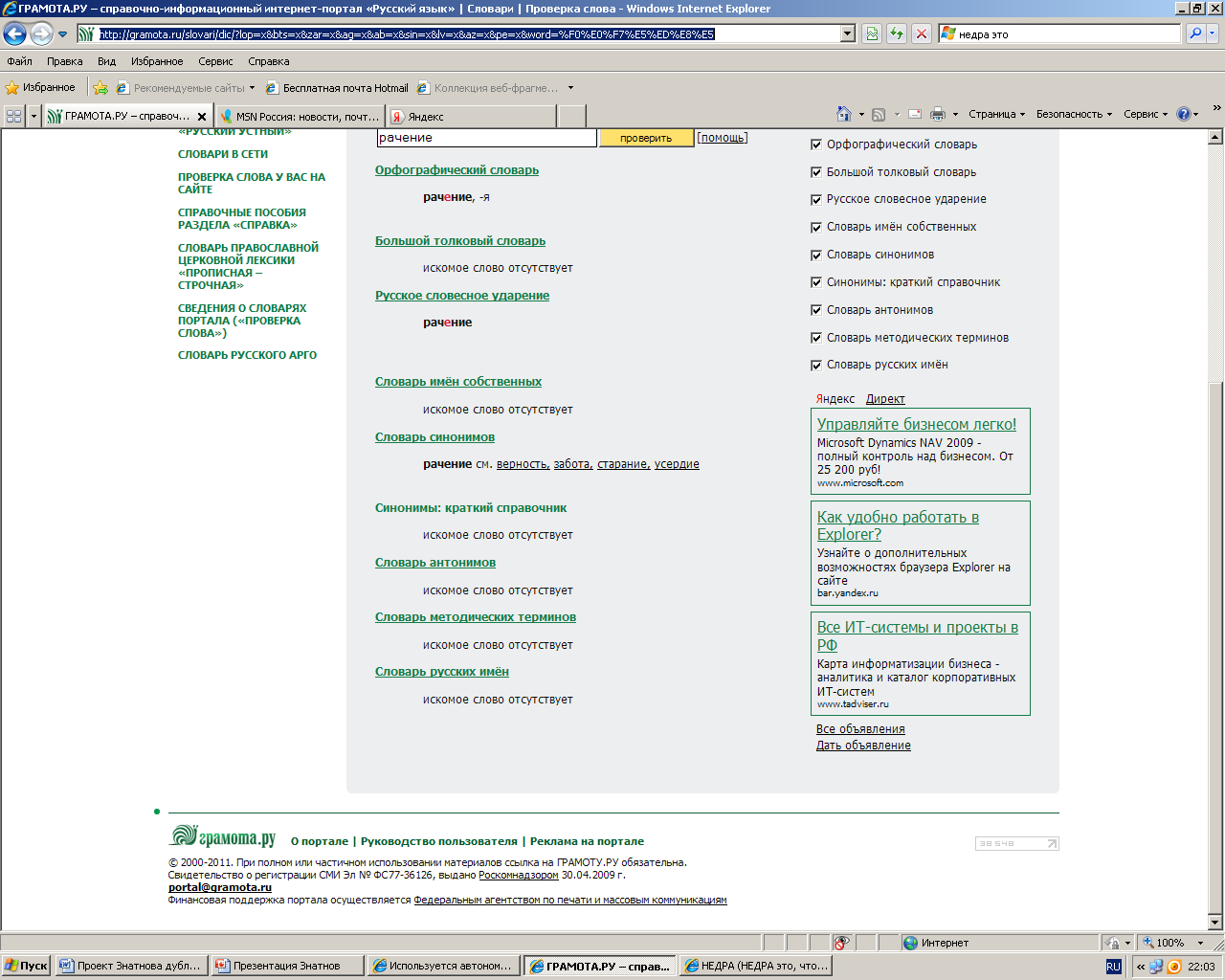 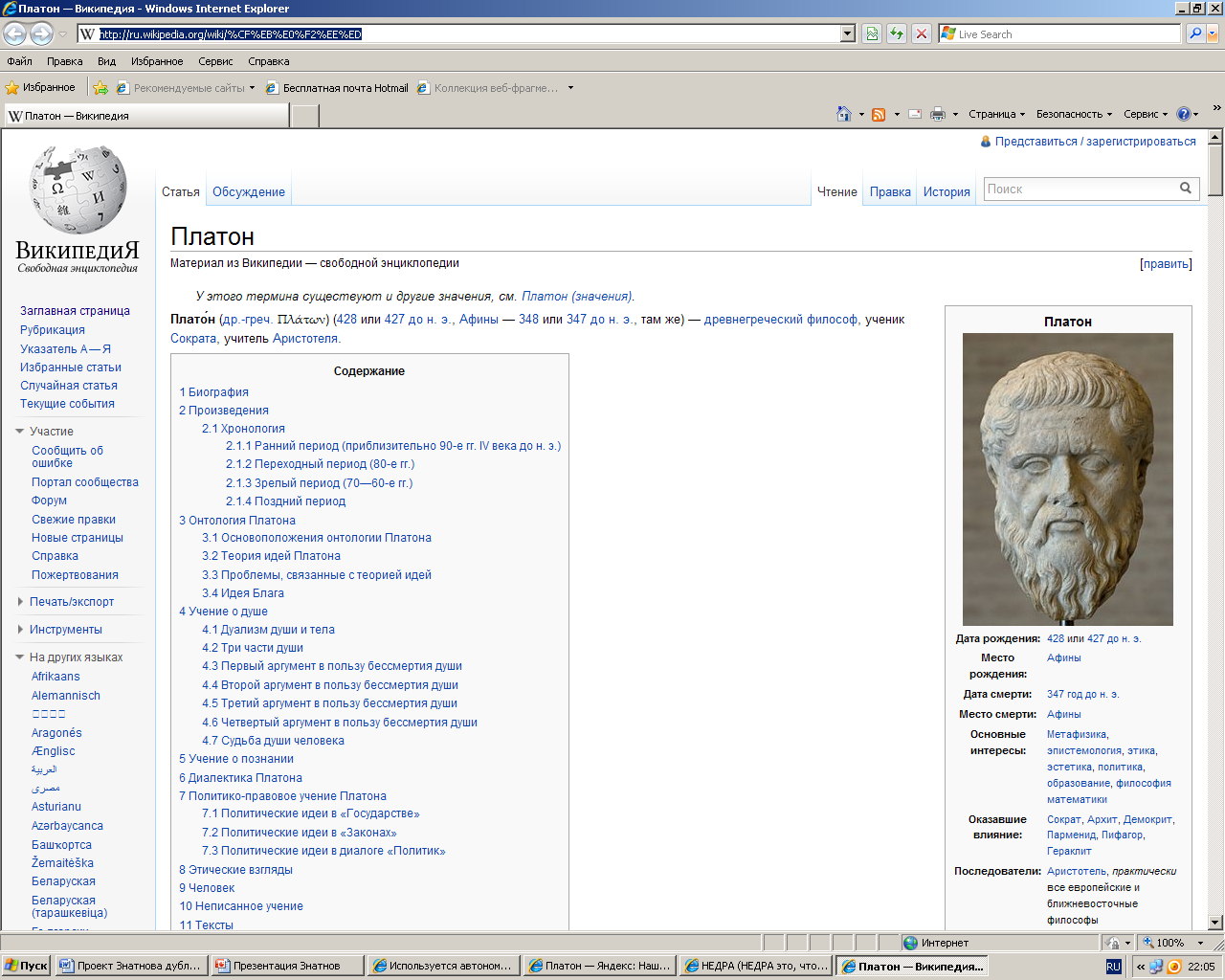 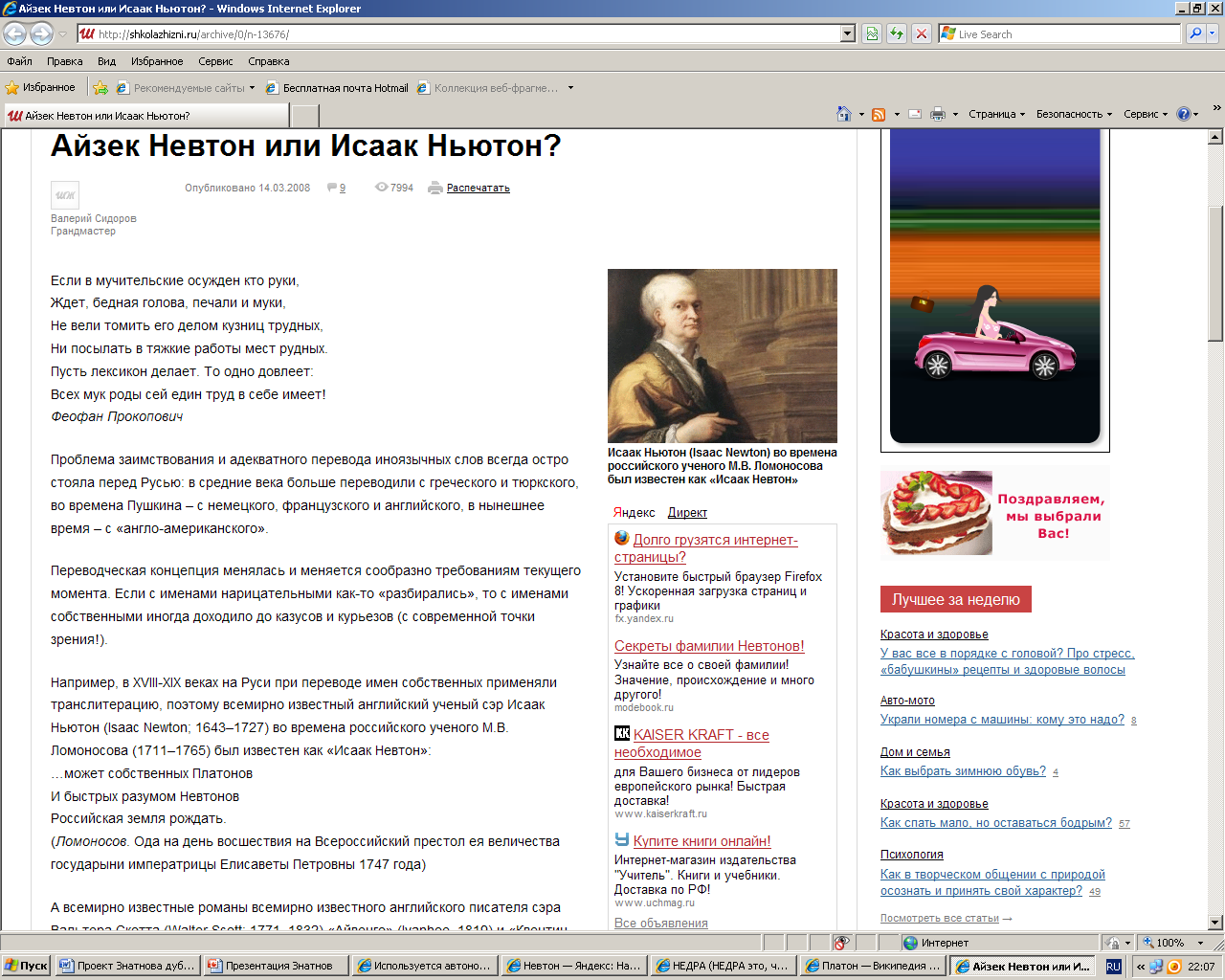 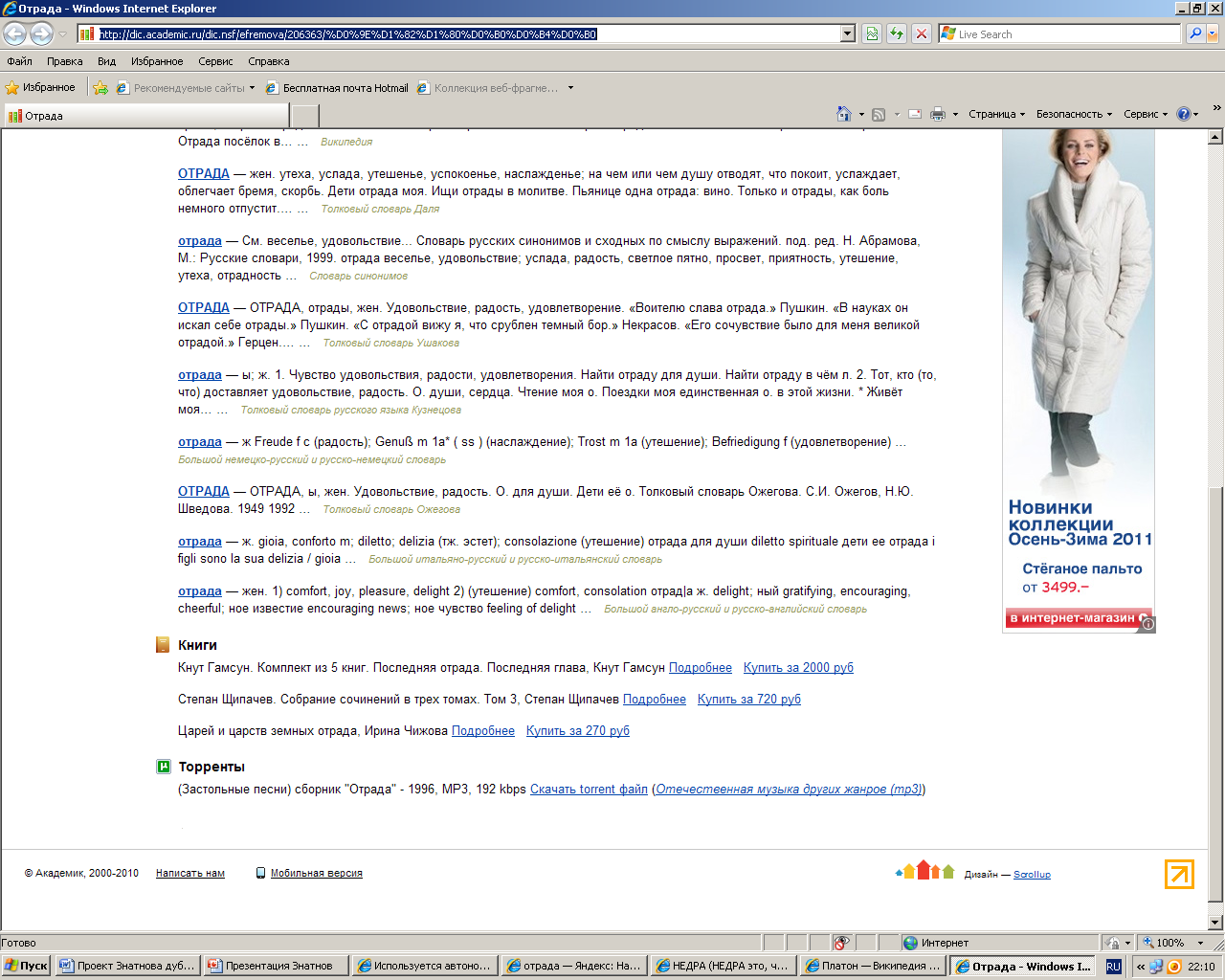 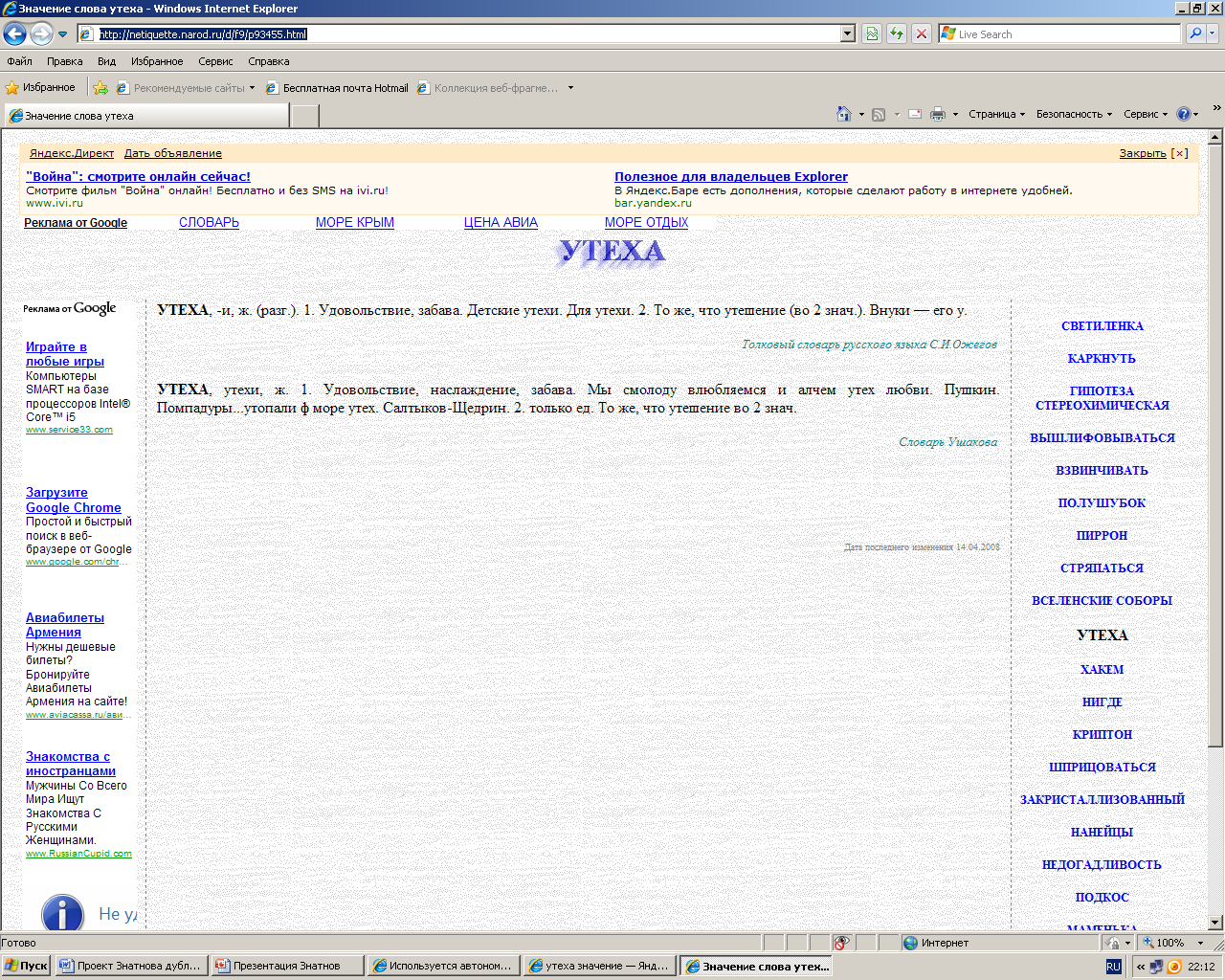 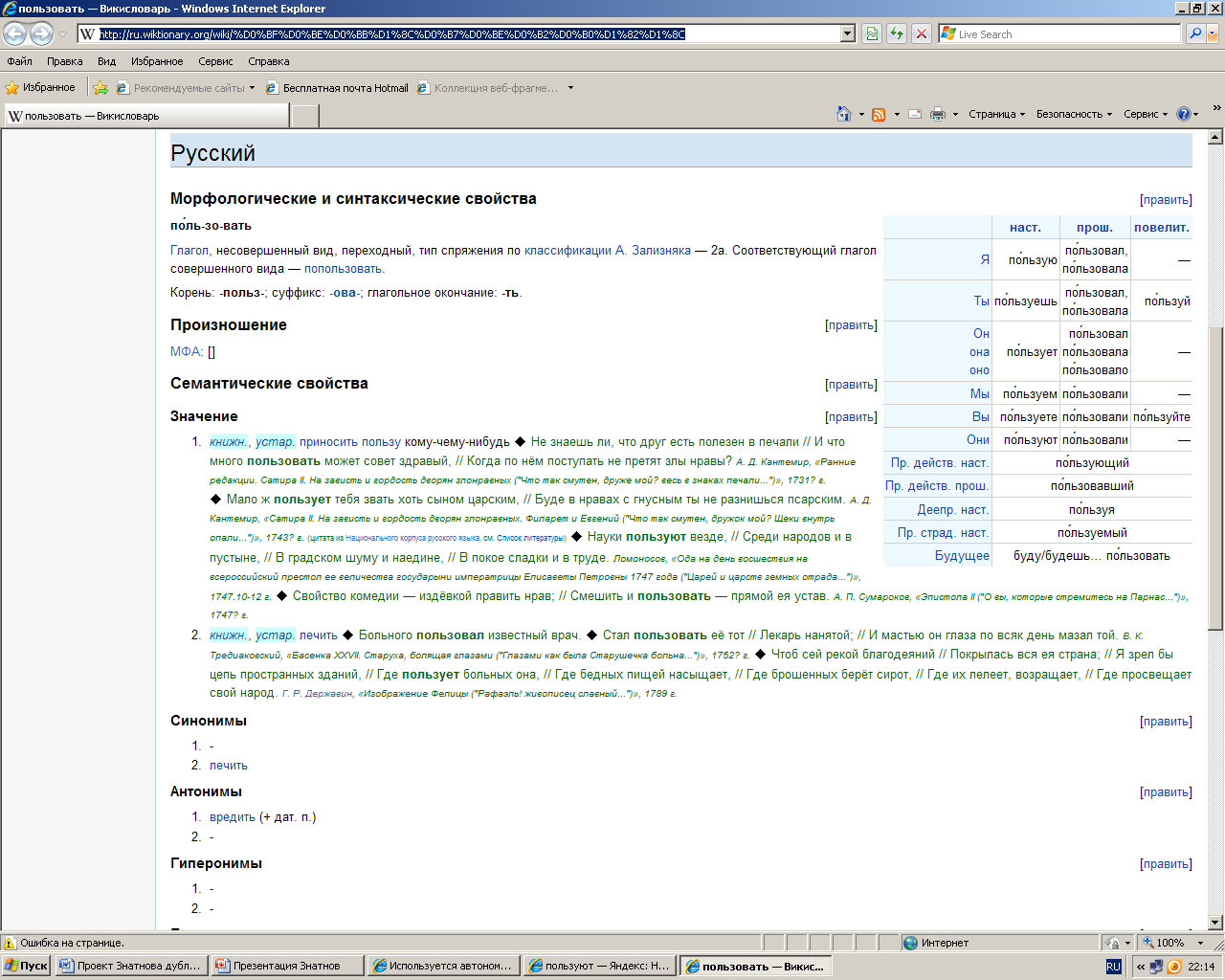 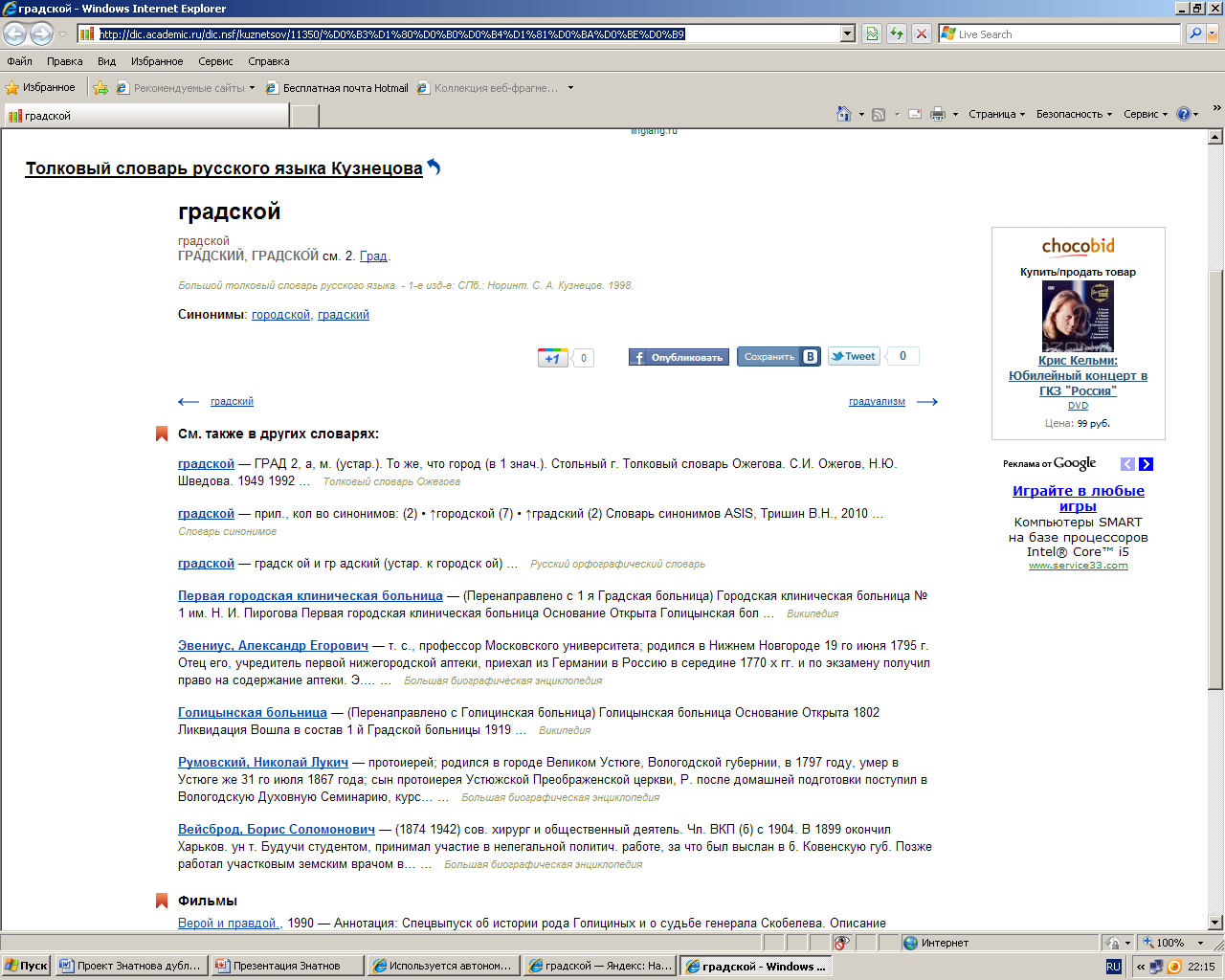 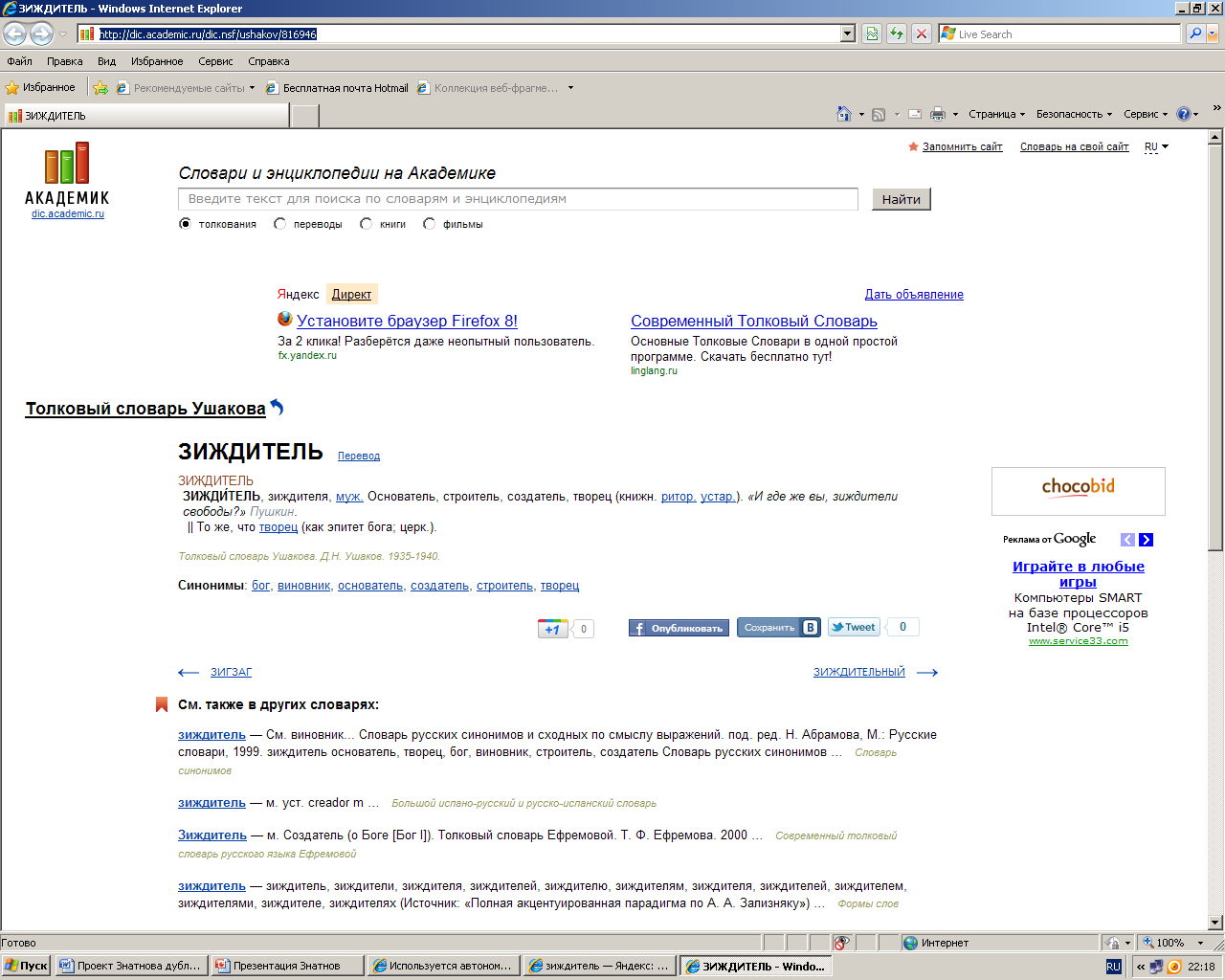 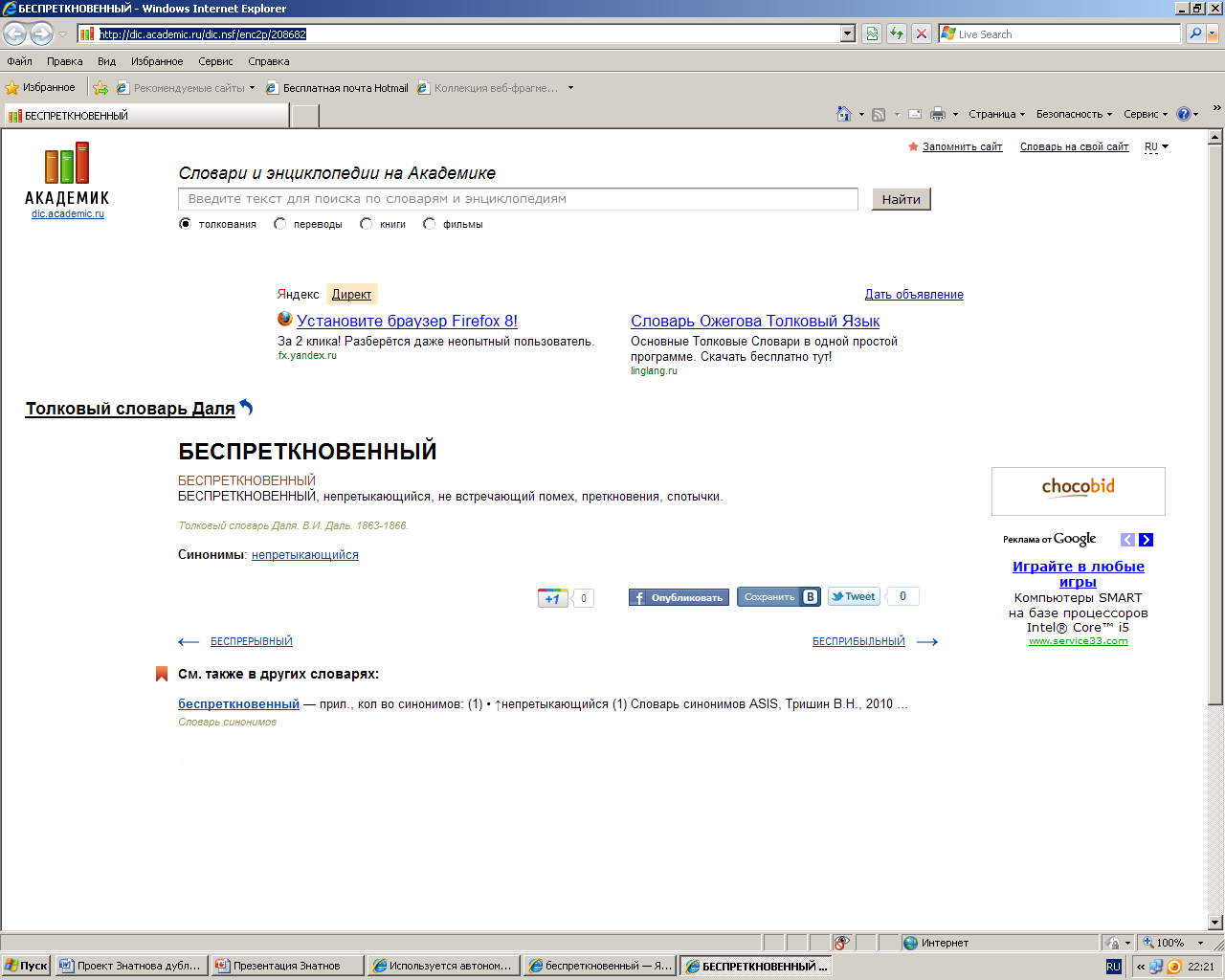 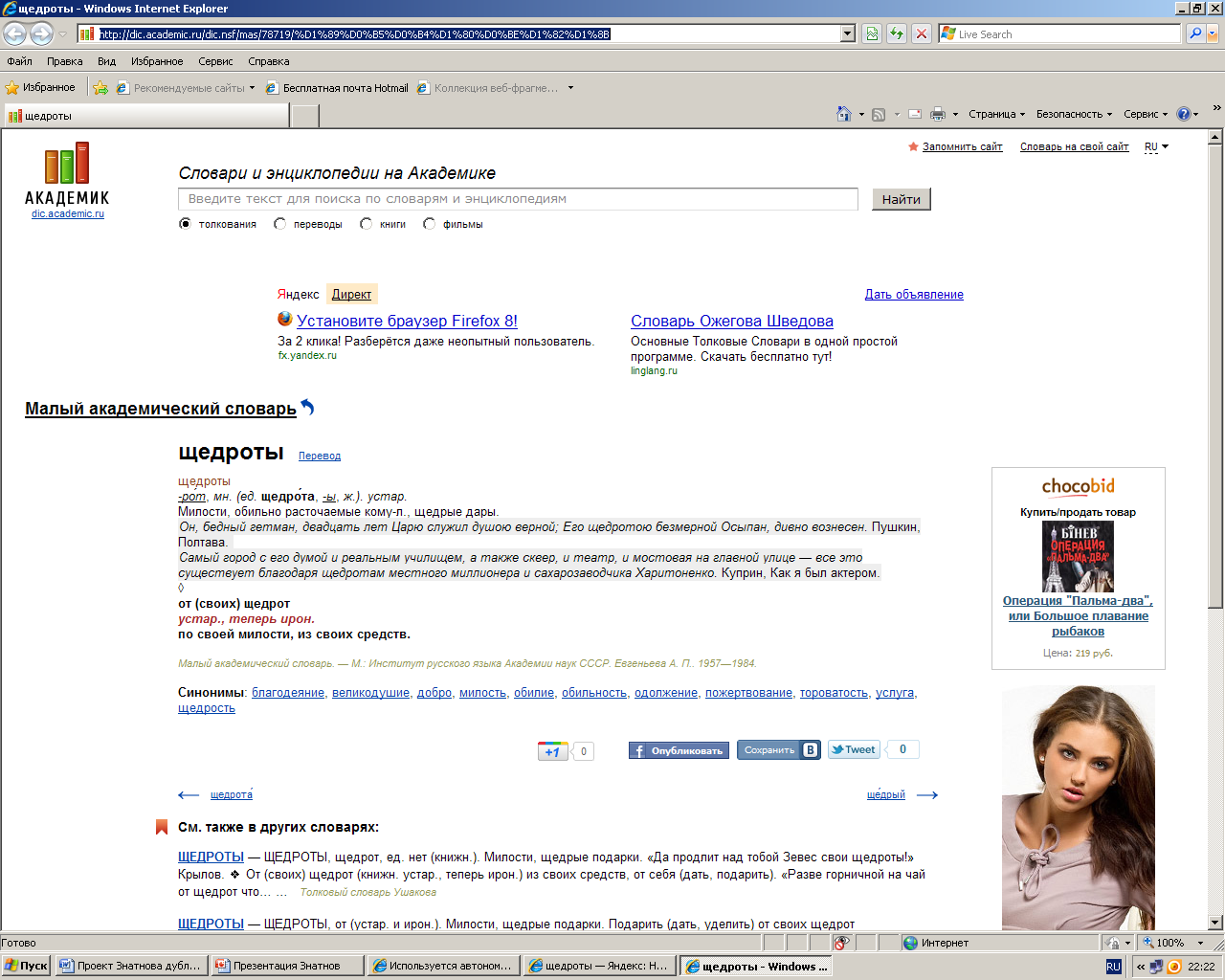 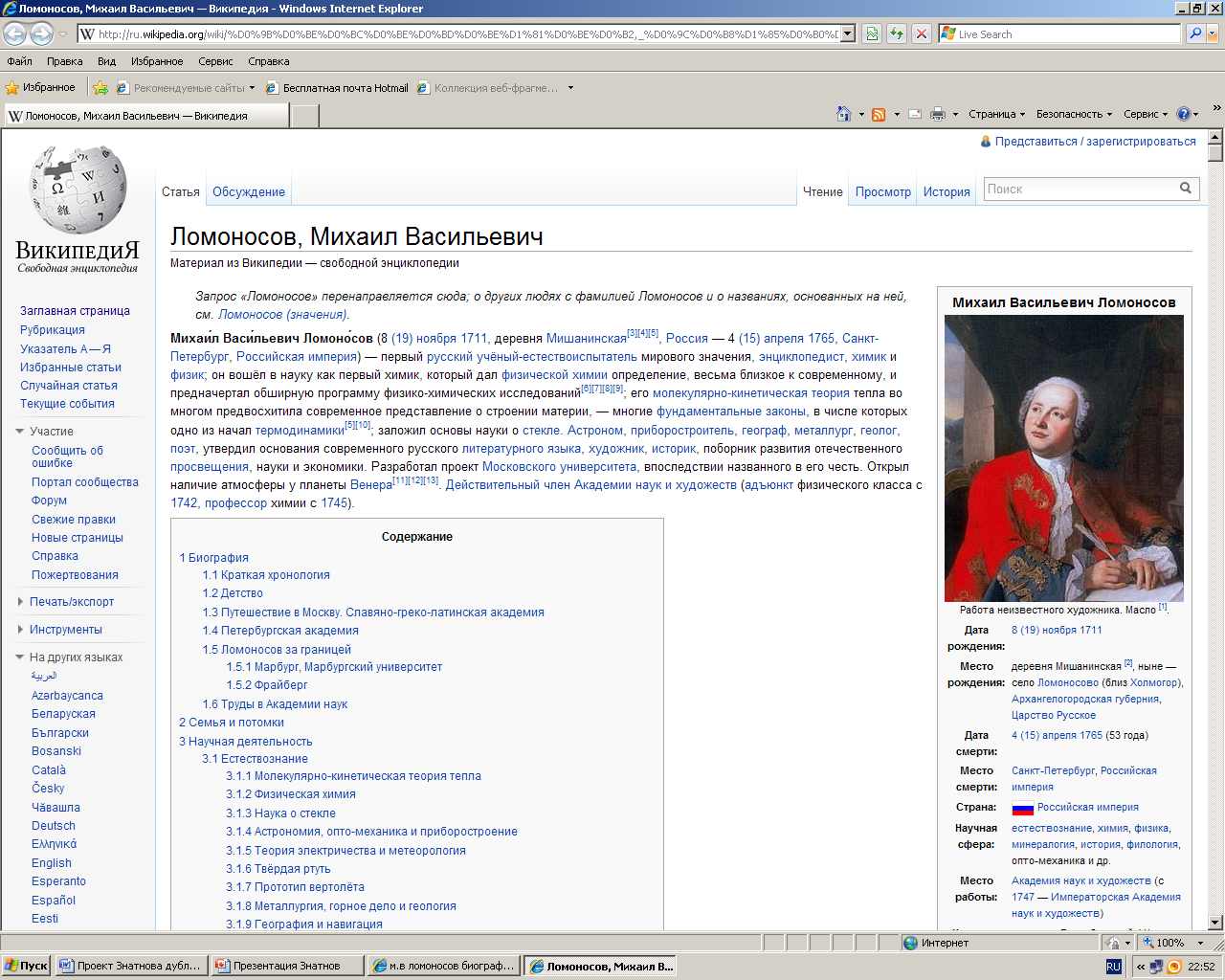